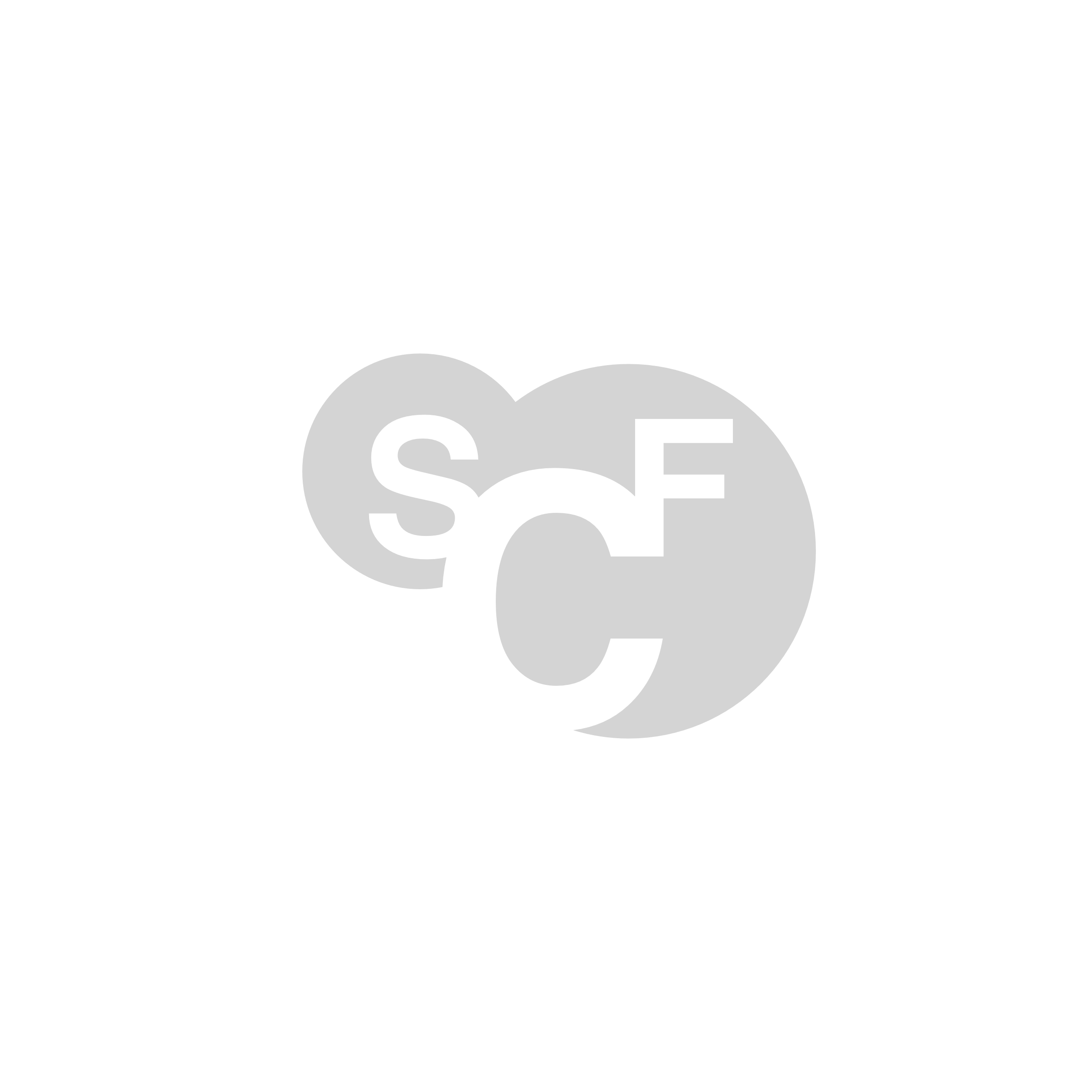 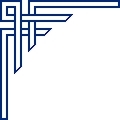 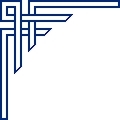 SOCIETE CHIMIQUE DE FRANCE
Prix de Médiation Scientifique 20XX de la 
Division de Chimie Durable
P N
Entité
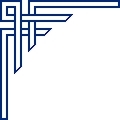 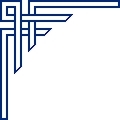 Pascal Isnard
Président de la Division Transversale de Chimie Durable